Ergebnisse Umfrage | INSITA-2014 | Merkmale zu den Antwortpersonen
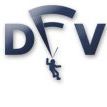 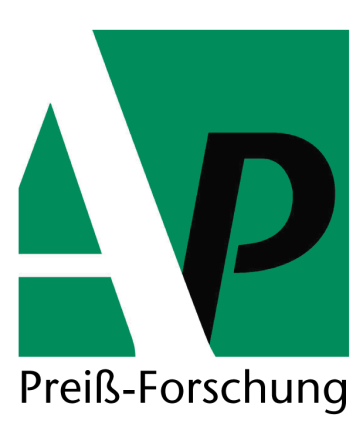 Schweinfurt, November 2015
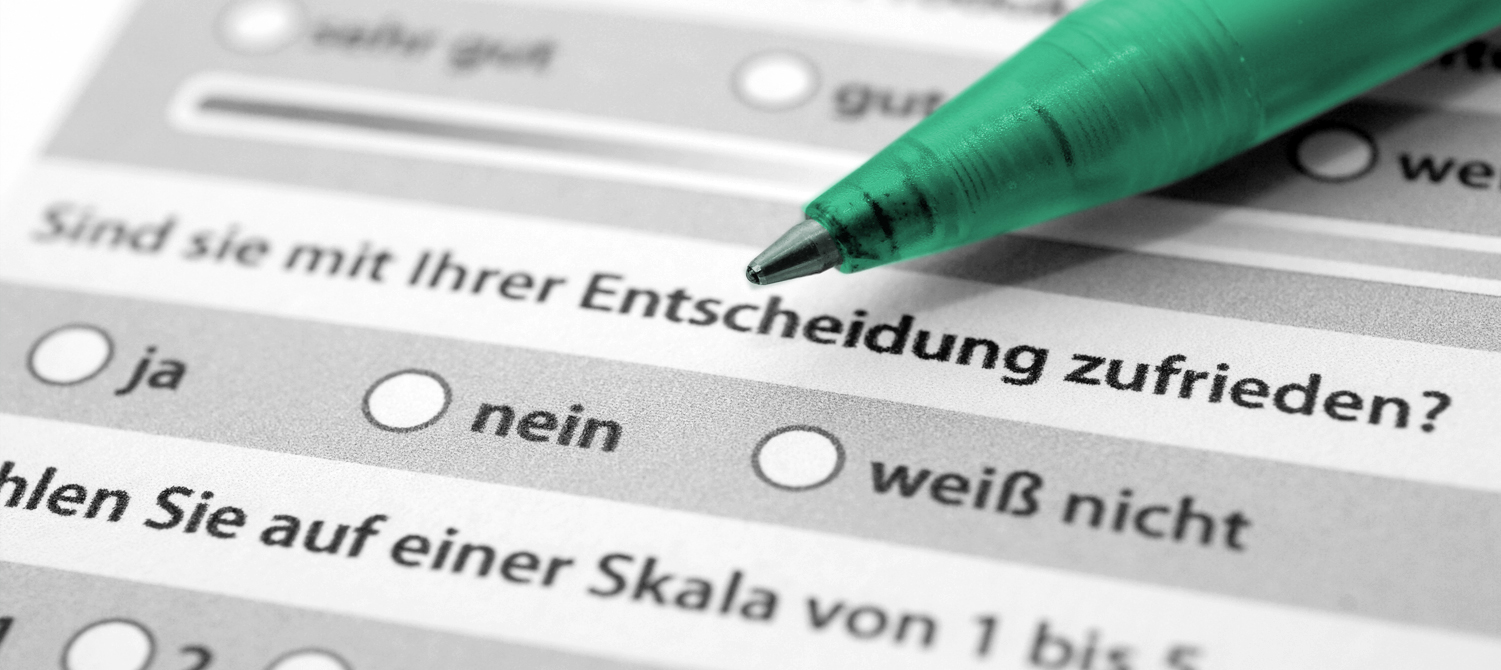 Geschlecht
n = 232
Alter
 Mittelwert = 42 Jahre						                  n = 225
Beruflicher Status
n = 231
In welcher Branche bist Du tätig?
n = 231
Ausgaben für den Sport pro Jahr
n = 209
Ich refinanziere Teile meiner Ausgaben für das Springendurch Arbeitssprünge oder Coaching
n = 234
Monatliches Netto-Haushalts-Einkommen
n = 210
Welche der nachfolgenden Lebensbereiche / Aktivitäten sind für Dich am wichtigsten? (1)
Welche der nachfolgenden Lebensbereiche / Aktivitäten sind für Dich am wichtigsten? (2)
Bei der offenen Frage danach, welches die wichtigsten Interessen neben dem Springen sind, ergibt sich ein vergleichbares Bild. Familie, Sport und Reisen werden auch hier am häufigsten aufgeführt.
Hast Du Zeitschriften abonniert?
n = 229
Welche Zeitschriften?
Durchschnittlich haben die Befragten 1,5 Titel im Abo.

An häufigsten genannt wurde der Spiegel mit 11 Nennungen.

Ein echter Schwerpunkt lässt sich nicht feststellen, es werden viele Titel aus unterschiedlichen Bereichen aufgeführt.
Wie oft im Jahr fährst Du (außerhalb der Springerei) in Urlaub?
n = 212
Welche Art von Sprüngen machst Du überwiegend?